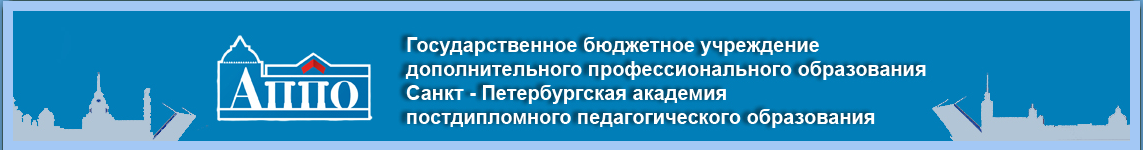 Ученый совет  12.05.2020
Подготовка методических рекомендаций 
как направление научно-методической деятельности кафедры по сопровождению учебно-воспитательного процесса
О.Н. Журавлева, заведующий кафедрой социального образования, профессор, доктор педагогических наук
Кафедра социального образования
Методические рекомендации – разновидность, направление  научно-методической деятельности. 

План-заказ СПб АППО 2020 года содержит: 
информационно-методические материалы (11) 
-  учебно-методические и методические материалы (2) 
-  методический комплекс (1); интернет-сборник методических материалов (1)
методические рекомендации – 26 (38 из 41  – ИОО) 
6 – по план-заказу КСО; апрель – 8 дополнительно, прежде всего по использованию технологий дистанционного обучения и коррекции организации учебного процесса, подготовки к ГИА.
Адресат: учителям-предметникам и преподавателям, руководителям ОО, руководителям МО, классным руководителям, педагогам ДО, аспирантам, учащимся.
[Speaker Notes: Цель: высокое качество образовательного процесса и продуктов научно-методической деятельности при наращивании профессионального уровня и компетентности состава ППС.
Все виды программ, в т.ч. стажировки, дистант – 2 действующие по план-заказу и как платные доп. услуги программы по 108 часов  и соответственно модули на их основе, 1 – для аспирантуры, переподготовка. И госзадание и хозрасчет  - в этом году до 1 млн. 350 тыс., без крымской программы и антикор., все 3 года бюджетный сертификат – подавляющее большинство у нас (благ. письма). Разнообразная тематика и контингент (учителя ист. и общ, воспитатели ГПД, педагоги допобразования, специалисты ИМЦ(тьюторы)? Содержание, технологии, в т.ч. ИКТ. Это позволяет успешно реализовывать подготовку педагогов к эффективной деятельности в условиях введения ФГОС, ИКС, стандарта педагога.
Индекс по рейтингу удовлетворенностью слушателей: 4,9-5.  
Работа по подготовке научно-педагогических кадров: Подготовлена программа по специальности 13.00.02 – Теория и методика обучения и воспитания (история). По ней обучаются с 2014 г. – 2 аспиранта, с 2015 г. – 4 (специальности 13.00.01, 13.00.02, 13.00.08) 
2013 – 9 аспирантов, докторантов и соискателей (научных руководителей – 3); 2014 – 12; 2015 – 14 (научных руководителей – 3). 
Задачи:  обеспечить увеличение количества аспирантов, с которыми кафедра работает за счет: 
- расширения состава научных руководителей 
- ежегодного поступления по конкурсу новых аспирантов – для чего продолжить индивид. работу со стажерами, 
роста кол-ва обучающихся хозрасчетно 
- расширение спектра кафедральных учебных программ по выбору (факультативных).]
Кафедра социального образования
введение (до 10-15%: краткий анализ вопроса, актуальность, обоснование особенностей и новизны в сравнении с другими подобными разработками);
основная часть (до 70-75%; пути и средства достижения планируемого результата: конкретные советы, краткие указания, рациональные варианты, образцы действий по организации учебно-воспитательного процесса или решения проблемы, определение наиболее трудных моментов и типичных ошибок, предложения по внедрению эффективных практик, технологий и т.п.);

заключение (до 10% текста: четкие выводы, перечислены конкретные рекомендуемые действия); 

список рекомендуемых источников, литературы по данной теме;

приложения, т.е. материалы, не вошедшие в основной текст, но необходимые для реализации рекомендаций (планы, тематика, анкеты  и т.п.).
Цель! (исходя из поставленной задачи, технического задания)
[Speaker Notes: Цель: высокое качество образовательного процесса и продуктов научно-методической деятельности при наращивании профессионального уровня и компетентности состава ППС.
Все виды программ, в т.ч. стажировки, дистант – 2 действующие по план-заказу и как платные доп. услуги программы по 108 часов  и соответственно модули на их основе, 1 – для аспирантуры, переподготовка. И госзадание и хозрасчет  - в этом году до 1 млн. 350 тыс., без крымской программы и антикор., все 3 года бюджетный сертификат – подавляющее большинство у нас (благ. письма). Разнообразная тематика и контингент (учителя ист. и общ, воспитатели ГПД, педагоги допобразования, специалисты ИМЦ(тьюторы)? Содержание, технологии, в т.ч. ИКТ. Это позволяет успешно реализовывать подготовку педагогов к эффективной деятельности в условиях введения ФГОС, ИКС, стандарта педагога.
Индекс по рейтингу удовлетворенностью слушателей: 4,9-5.  
Работа по подготовке научно-педагогических кадров: Подготовлена программа по специальности 13.00.02 – Теория и методика обучения и воспитания (история). По ней обучаются с 2014 г. – 2 аспиранта, с 2015 г. – 4 (специальности 13.00.01, 13.00.02, 13.00.08) 
2013 – 9 аспирантов, докторантов и соискателей (научных руководителей – 3); 2014 – 12; 2015 – 14 (научных руководителей – 3). 
Задачи:  обеспечить увеличение количества аспирантов, с которыми кафедра работает за счет: 
- расширения состава научных руководителей 
- ежегодного поступления по конкурсу новых аспирантов – для чего продолжить индивид. работу со стажерами, 
роста кол-ва обучающихся хозрасчетно 
- расширение спектра кафедральных учебных программ по выбору (факультативных).]
Кафедра социального образования
ТИПОЛОГИЯ МЕТОДИЧЕСКИХ РЕКОМЕНДАЦИЙ (МР)
ПРЕДМЕТНЫЕ (ТЕМАТИЧЕСКИЕ)
по преподаванию курсов предметной области «Основы духовно-нравственной культуры народов России» в основной школе;
предметникам на основе анализа ВПР и исследований уровня функциональной грамотности учащихся общеобразовательных организаций Санкт-Петербурга
ПРОБЛЕМНЫЕ
«Изучение Великой Отечественной войны и блокады Ленинграда в курсах истории и во внеурочной деятельности: пути развития визуальной и коммуникативной грамотности школьников»

«Использование технологий дополненной и виртуальной реальности при изучении общественно-научных предметов»
СИТУАЦИОННЫЕ
«О дополнительном изучении в 11 классах актуальных вопросов истории России» при переходе на линейную модель изучения истории в 2020/2021 уч.г.»,
«Организация повторения в 2020-2021 уч.г. … » и др.
[Speaker Notes: Цель: высокое качество образовательного процесса и продуктов научно-методической деятельности при наращивании профессионального уровня и компетентности состава ППС.
Все виды программ, в т.ч. стажировки, дистант – 2 действующие по план-заказу и как платные доп. услуги программы по 108 часов  и соответственно модули на их основе, 1 – для аспирантуры, переподготовка. И госзадание и хозрасчет  - в этом году до 1 млн. 350 тыс., без крымской программы и антикор., все 3 года бюджетный сертификат – подавляющее большинство у нас (благ. письма). Разнообразная тематика и контингент (учителя ист. и общ, воспитатели ГПД, педагоги допобразования, специалисты ИМЦ(тьюторы)? Содержание, технологии, в т.ч. ИКТ. Это позволяет успешно реализовывать подготовку педагогов к эффективной деятельности в условиях введения ФГОС, ИКС, стандарта педагога.
Индекс по рейтингу удовлетворенностью слушателей: 4,9-5.  
Работа по подготовке научно-педагогических кадров: Подготовлена программа по специальности 13.00.02 – Теория и методика обучения и воспитания (история). По ней обучаются с 2014 г. – 2 аспиранта, с 2015 г. – 4 (специальности 13.00.01, 13.00.02, 13.00.08) 
2013 – 9 аспирантов, докторантов и соискателей (научных руководителей – 3); 2014 – 12; 2015 – 14 (научных руководителей – 3). 
Задачи:  обеспечить увеличение количества аспирантов, с которыми кафедра работает за счет: 
- расширения состава научных руководителей 
- ежегодного поступления по конкурсу новых аспирантов – для чего продолжить индивид. работу со стажерами, 
роста кол-ва обучающихся хозрасчетно 
- расширение спектра кафедральных учебных программ по выбору (факультативных).]
Кафедра социального образования
Постановка задачи, ТЗ : согласование позиций
Ответственные исполнители: 
опыт, широкая осведомленность, четкость - при 1-2 п.л. (100-150 часов по НМР)
Тип МР. План, формат, шаблон… Рекомендации: мозговой штурм, обсуждение на заседаниях МО, ДПО
Корректировка, взаимо-рецензирование, дополнения
Общая редакция зав. кафедрой
Размещение на сайте, рассылка членам МО, обсуждение на заседаниях МО результативности, использование в ДПО
[Speaker Notes: Цель: высокое качество образовательного процесса и продуктов научно-методической деятельности при наращивании профессионального уровня и компетентности состава ППС.
Все виды программ, в т.ч. стажировки, дистант – 2 действующие по план-заказу и как платные доп. услуги программы по 108 часов  и соответственно модули на их основе, 1 – для аспирантуры, переподготовка. И госзадание и хозрасчет  - в этом году до 1 млн. 350 тыс., без крымской программы и антикор., все 3 года бюджетный сертификат – подавляющее большинство у нас (благ. письма). Разнообразная тематика и контингент (учителя ист. и общ, воспитатели ГПД, педагоги допобразования, специалисты ИМЦ(тьюторы)? Содержание, технологии, в т.ч. ИКТ. Это позволяет успешно реализовывать подготовку педагогов к эффективной деятельности в условиях введения ФГОС, ИКС, стандарта педагога.
Индекс по рейтингу удовлетворенностью слушателей: 4,9-5.  
Работа по подготовке научно-педагогических кадров: Подготовлена программа по специальности 13.00.02 – Теория и методика обучения и воспитания (история). По ней обучаются с 2014 г. – 2 аспиранта, с 2015 г. – 4 (специальности 13.00.01, 13.00.02, 13.00.08) 
2013 – 9 аспирантов, докторантов и соискателей (научных руководителей – 3); 2014 – 12; 2015 – 14 (научных руководителей – 3). 
Задачи:  обеспечить увеличение количества аспирантов, с которыми кафедра работает за счет: 
- расширения состава научных руководителей 
- ежегодного поступления по конкурсу новых аспирантов – для чего продолжить индивид. работу со стажерами, 
роста кол-ва обучающихся хозрасчетно 
- расширение спектра кафедральных учебных программ по выбору (факультативных).]
Кафедра социального образования
РЕКОМЕНДАЦИИ ПО СОВЕРШЕНСТВОВАНИЮ ДЕЯТЕЛЬНОСТИ ПО ПОДГОТОВКЕ МЕТОДИЧЕСКИХ РЕКОМЕНДАЦИЙ
планирование при составлении план-заказа разных типов рекомендаций с учетом предложений кафедр;
целесообразно МР включать в план-заказ вместе с другими видами ОЭР, диагностической деятельностью, разработкой диагностического инструментария и т.п. (т.к. объем МР - 1-2 п.л., 100 часов (ИММ – от 200 ч.), но это концентрированный текст предлагаемых решений и алгоритмов,  основанный на анализе большой базы данных,  выявлении тенденций, прогнозировании возможных трудностей);
 МР -  разновидность учебно-методического издания, тем не менее у нас  они не издаются. Авторство! Возможно издавать как сборники рекомендаций (тематические, кафедральные и т.п.);  
  при  подготовке МР, особенно «ситуационнных», общеакадемических,  обязательна единая структура, подходы (+) и четко поставленная задача.
[Speaker Notes: Цель: высокое качество образовательного процесса и продуктов научно-методической деятельности при наращивании профессионального уровня и компетентности состава ППС.
Все виды программ, в т.ч. стажировки, дистант – 2 действующие по план-заказу и как платные доп. услуги программы по 108 часов  и соответственно модули на их основе, 1 – для аспирантуры, переподготовка. И госзадание и хозрасчет  - в этом году до 1 млн. 350 тыс., без крымской программы и антикор., все 3 года бюджетный сертификат – подавляющее большинство у нас (благ. письма). Разнообразная тематика и контингент (учителя ист. и общ, воспитатели ГПД, педагоги допобразования, специалисты ИМЦ(тьюторы)? Содержание, технологии, в т.ч. ИКТ. Это позволяет успешно реализовывать подготовку педагогов к эффективной деятельности в условиях введения ФГОС, ИКС, стандарта педагога.
Индекс по рейтингу удовлетворенностью слушателей: 4,9-5.  
Работа по подготовке научно-педагогических кадров: Подготовлена программа по специальности 13.00.02 – Теория и методика обучения и воспитания (история). По ней обучаются с 2014 г. – 2 аспиранта, с 2015 г. – 4 (специальности 13.00.01, 13.00.02, 13.00.08) 
2013 – 9 аспирантов, докторантов и соискателей (научных руководителей – 3); 2014 – 12; 2015 – 14 (научных руководителей – 3). 
Задачи:  обеспечить увеличение количества аспирантов, с которыми кафедра работает за счет: 
- расширения состава научных руководителей 
- ежегодного поступления по конкурсу новых аспирантов – для чего продолжить индивид. работу со стажерами, 
роста кол-ва обучающихся хозрасчетно 
- расширение спектра кафедральных учебных программ по выбору (факультативных).]
Кафедра социального образования
ВСЕМ ЗДОРОВЬЯ И БОДРОСТИ ДУХА! 

СПАСИБО ЗА ВНИМАНИЕ!
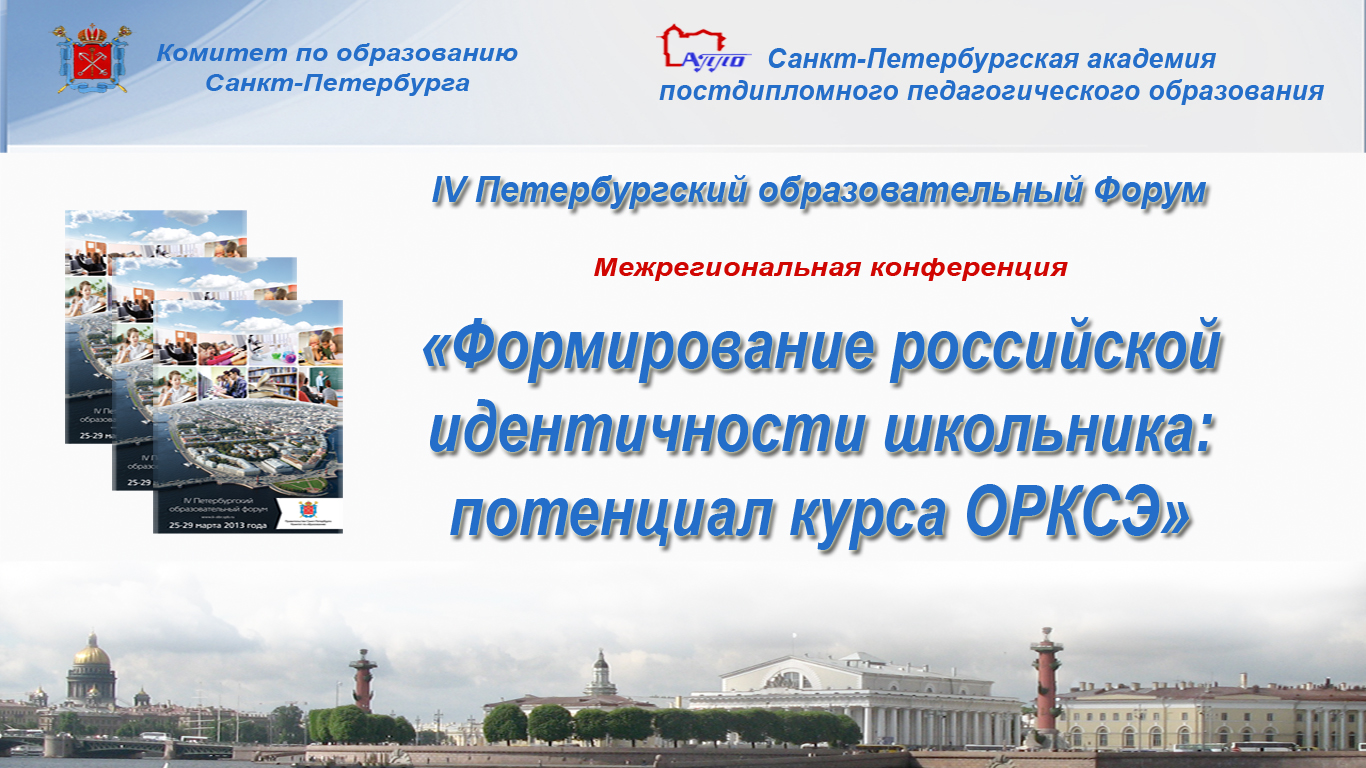